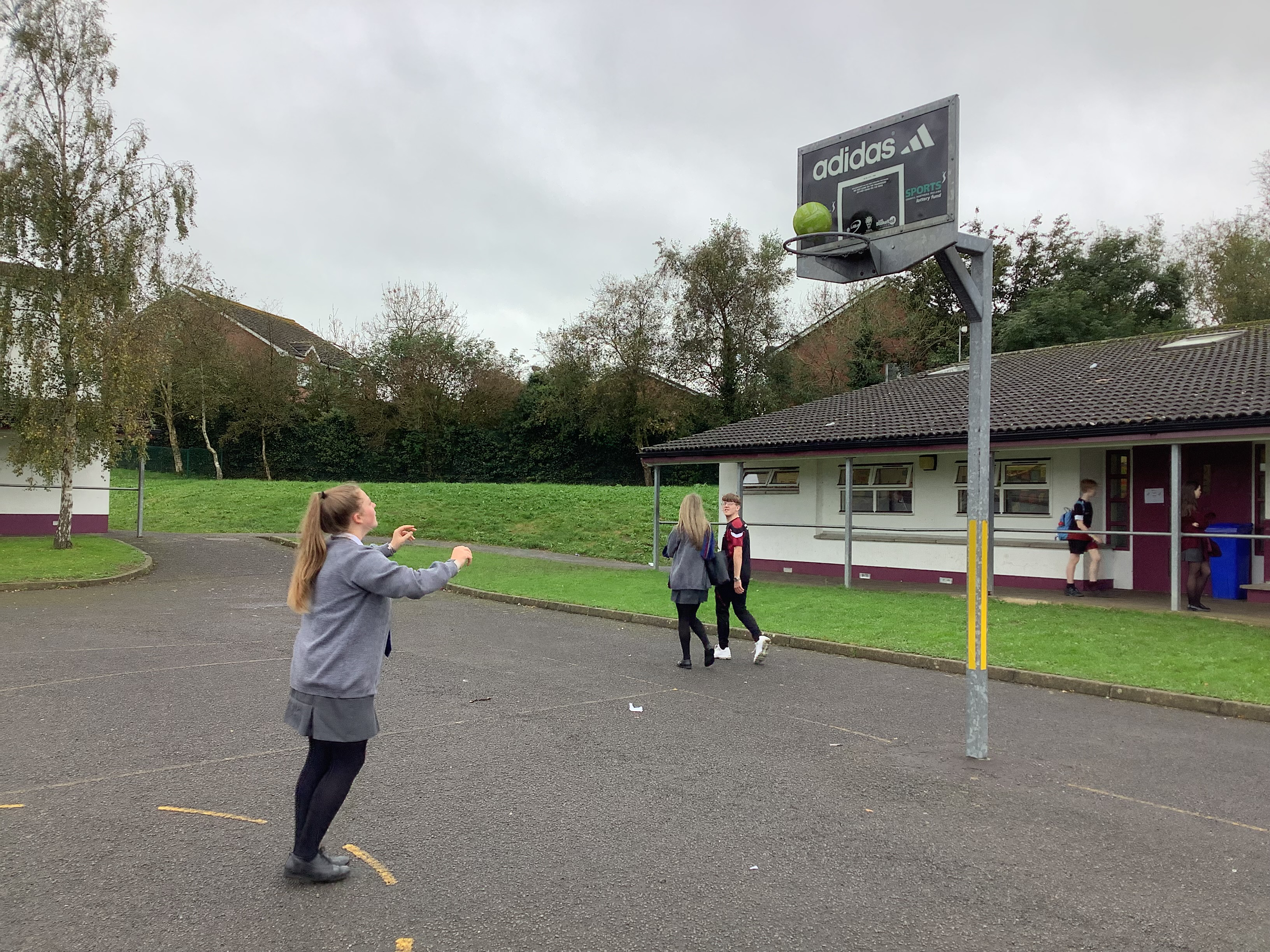 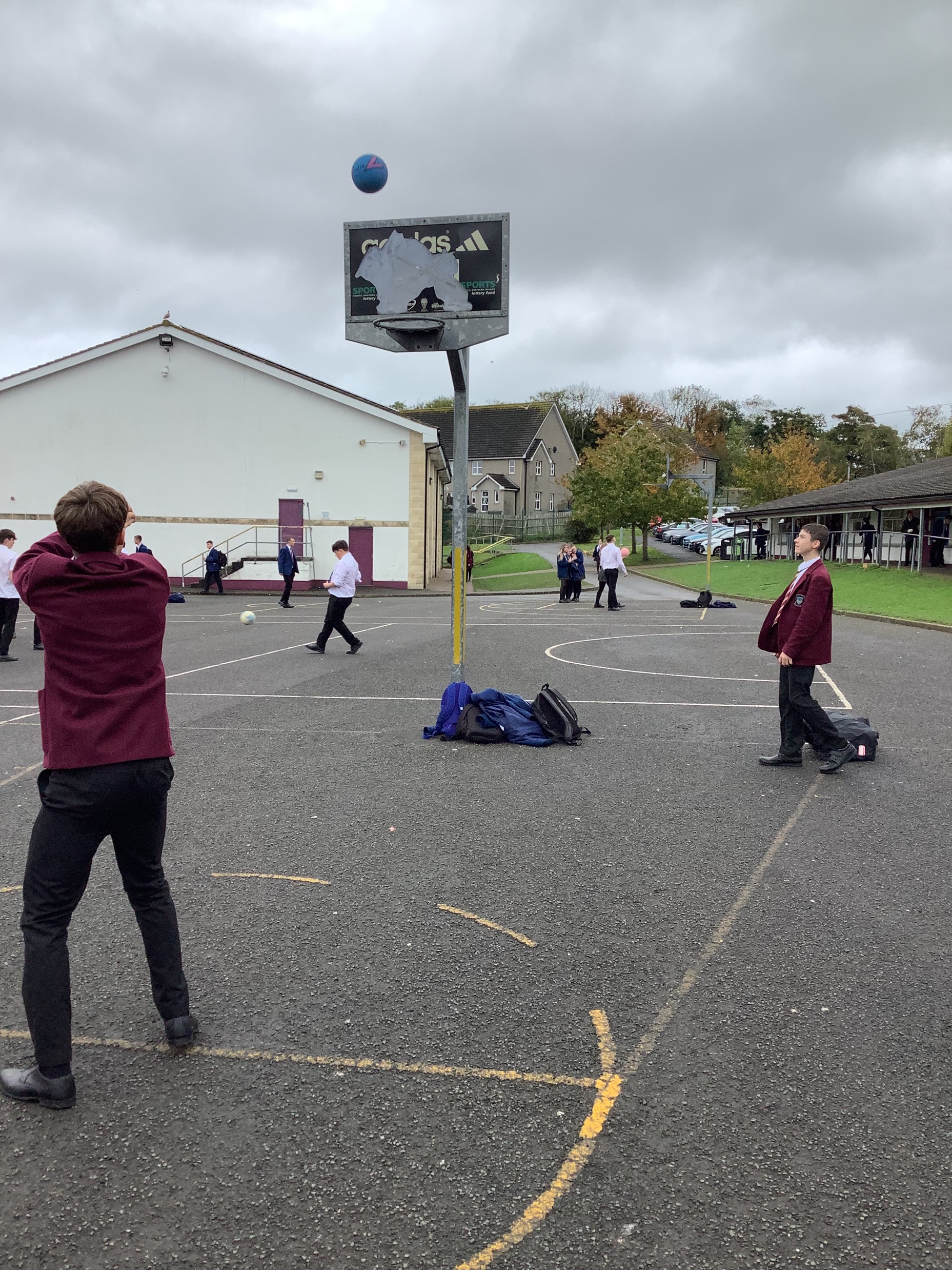 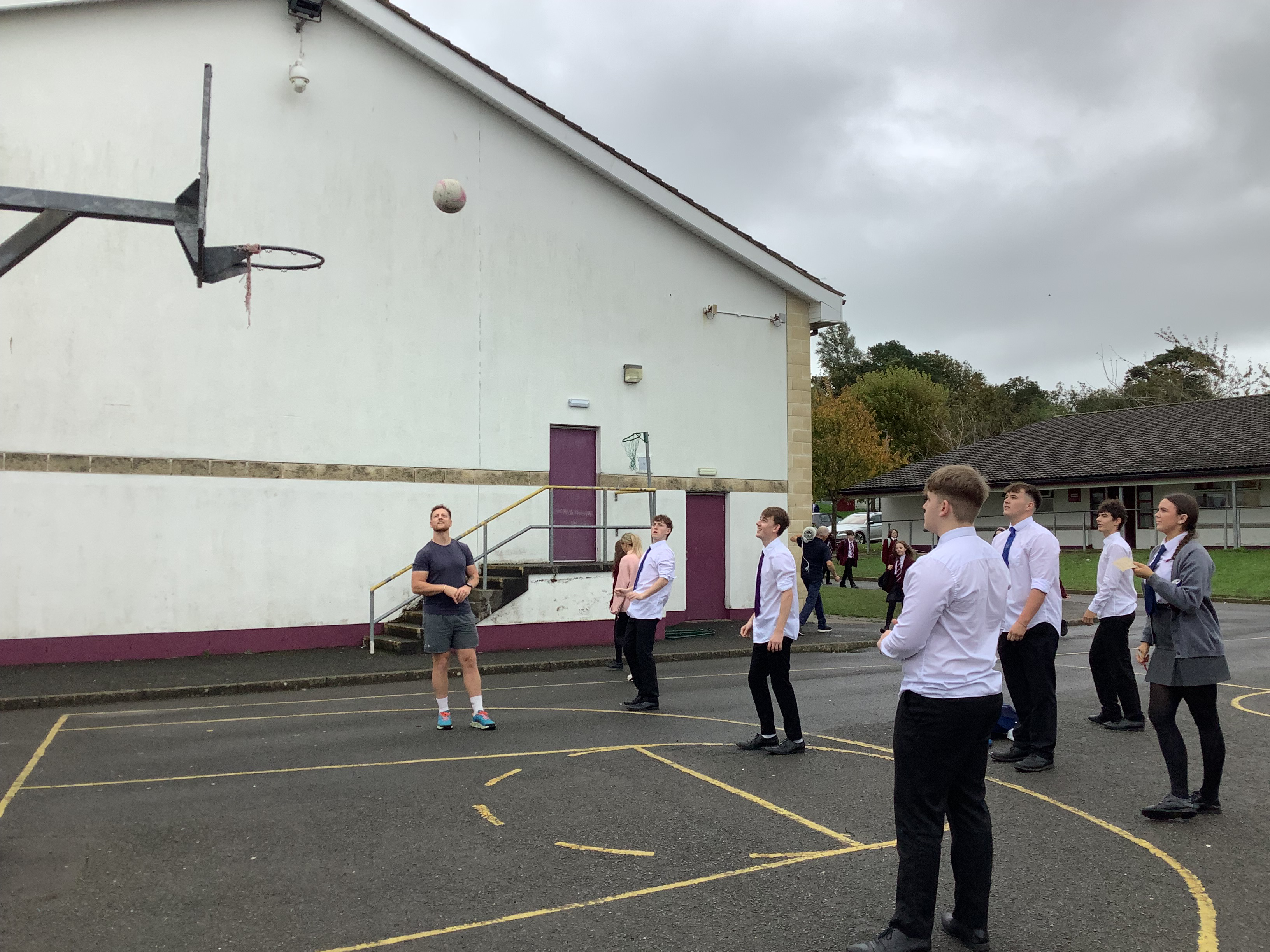 'GOALS FOR GLORY'
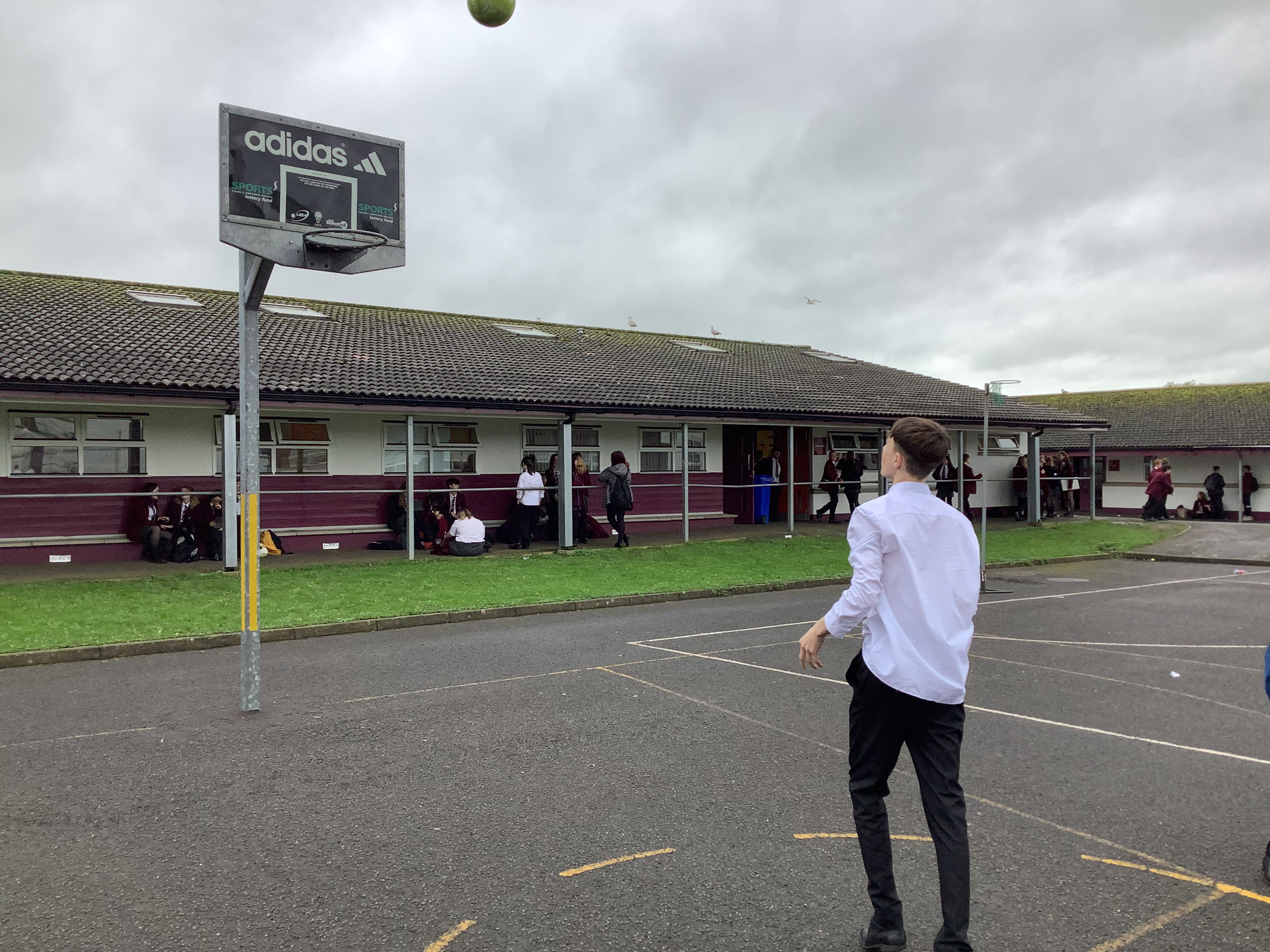 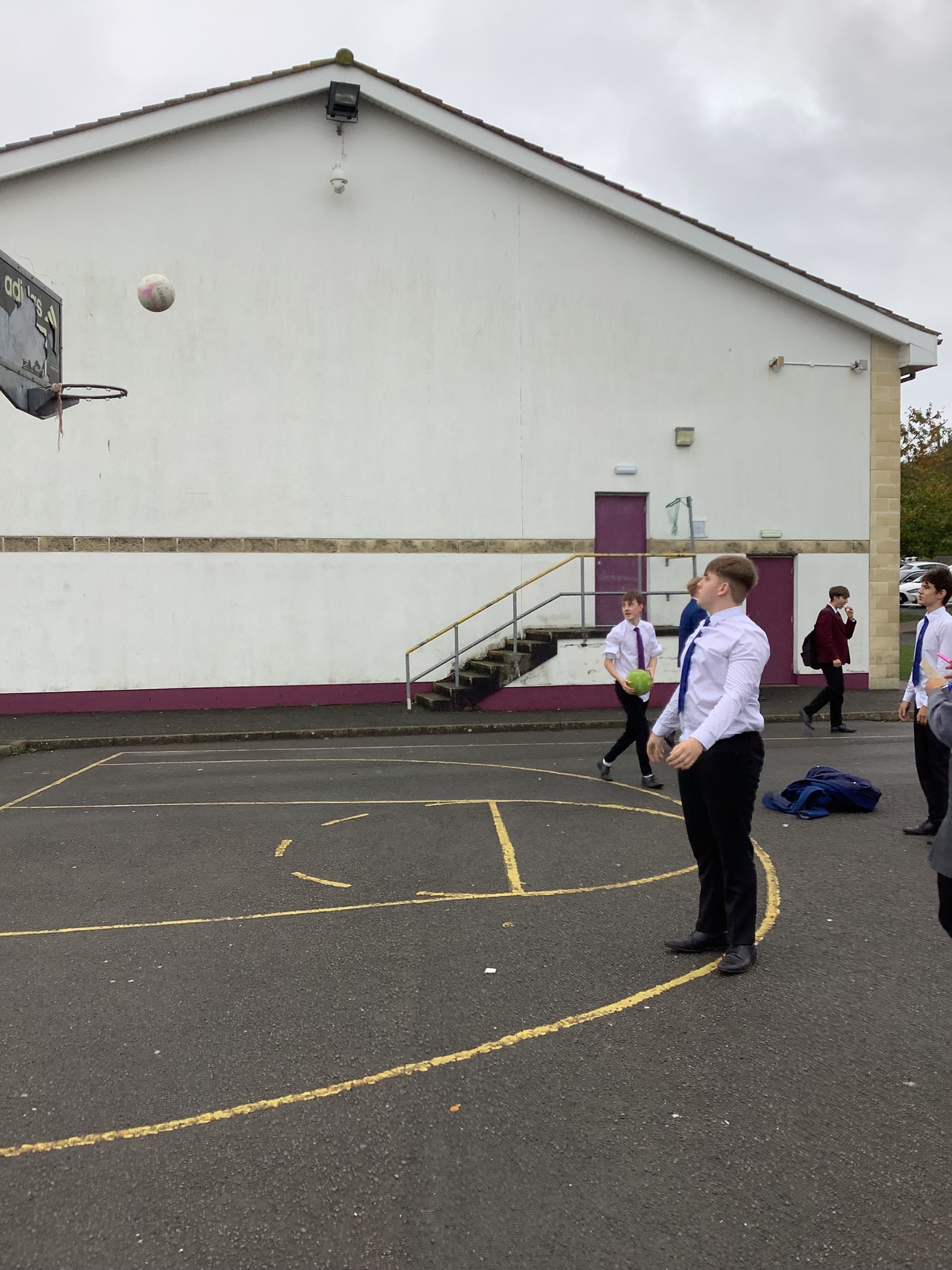 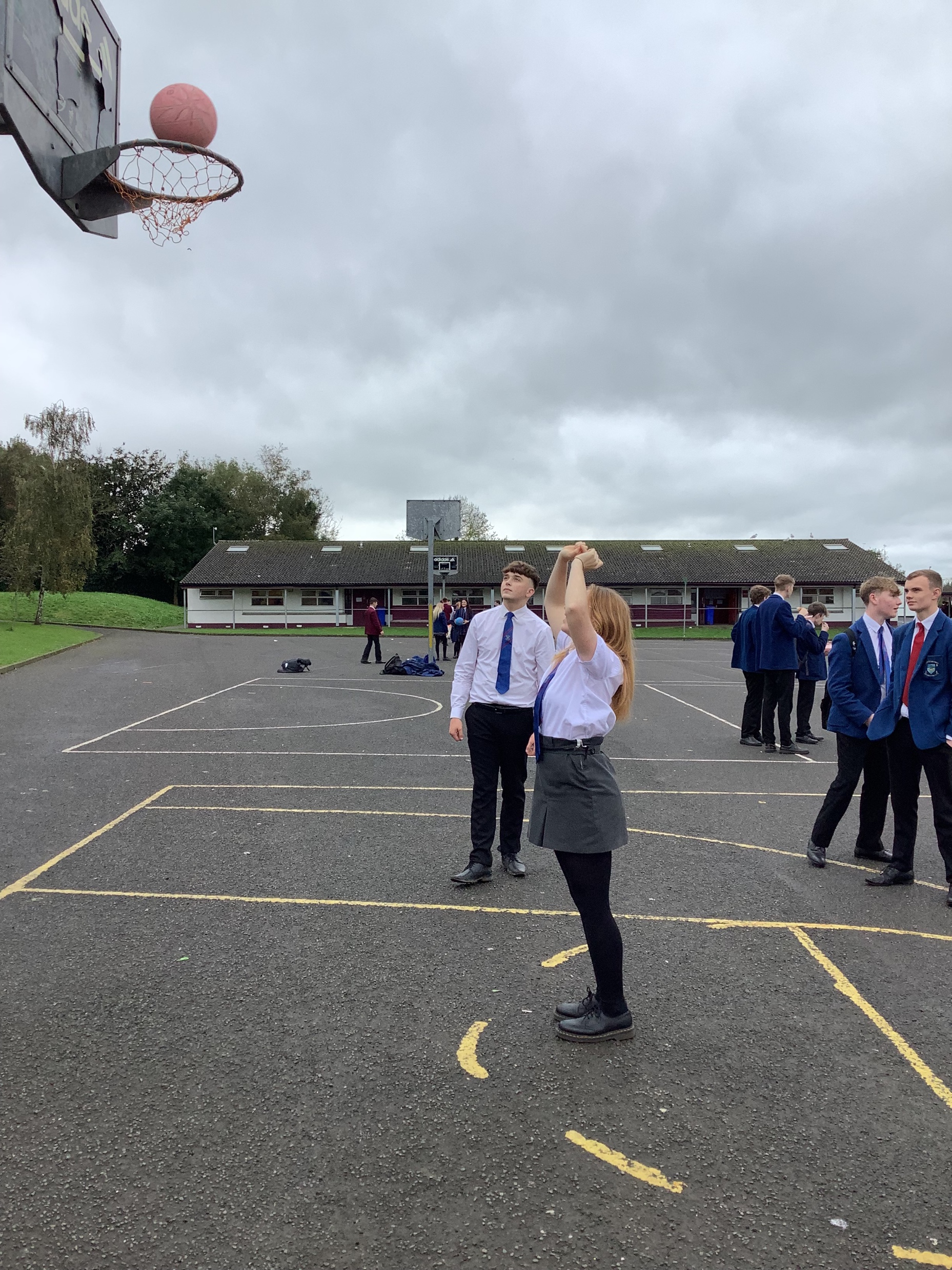 "A great turnout from junior and senior school and some great teamwork. Well done to everyone who took part."